Dependency Injection
How to Decouple Your Code Modules
What is dependency injection?
“Put appropriate instances in don’t let the object create them.”

Well, it can be a bit more…
What is SOLID?
S - Single responsibility principle (SRP)
O - Open/closed principle (OCP)
L - Liskov substitution principle (LSP)
I - Interface segregation principle (ISP)
D - Dependency inversion principle (DIP)
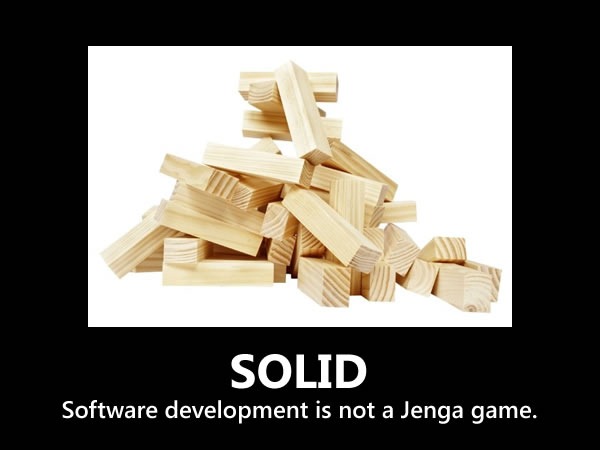 Single responsibility principle
A class should only have one responsibility
having problems finding a name is a sign of a violation
creating things is a responsibility -> factory
related to separation of concerns (SoC)
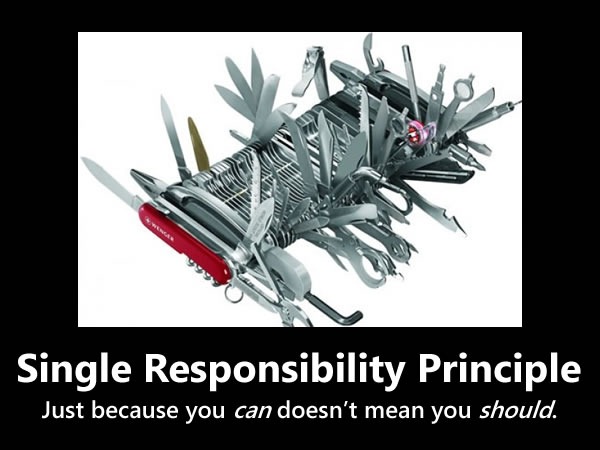 Dependency inversion principle
Abstractions should not depend on details. Details should depend on abstractions
"Code against interfaces (i.e. abstractions) not implementations (details)"
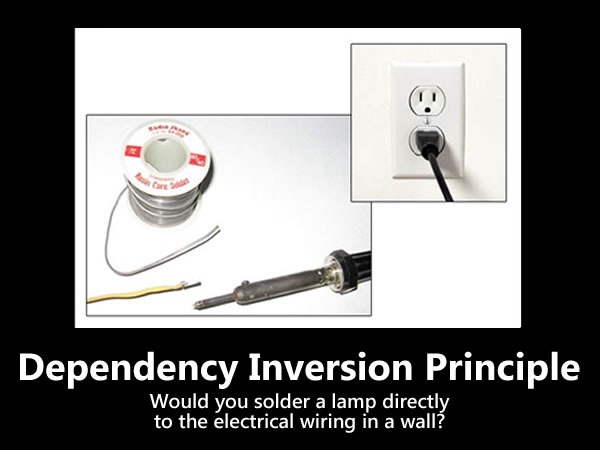 What is dependency injection
"Dependency Injection is a 25-dollar term for a 5-cent concept."

"Don't look for things - ask for them!" (Misko Hevery)
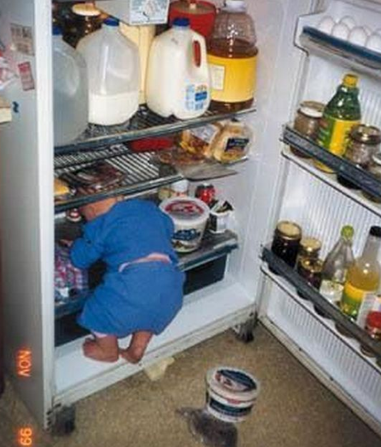 Why Dependency Injection?
Decoupling of software pieces (classes)
SRP
Flexibility
Composability
Exchangeability
Testability (mocking)
Maintainability
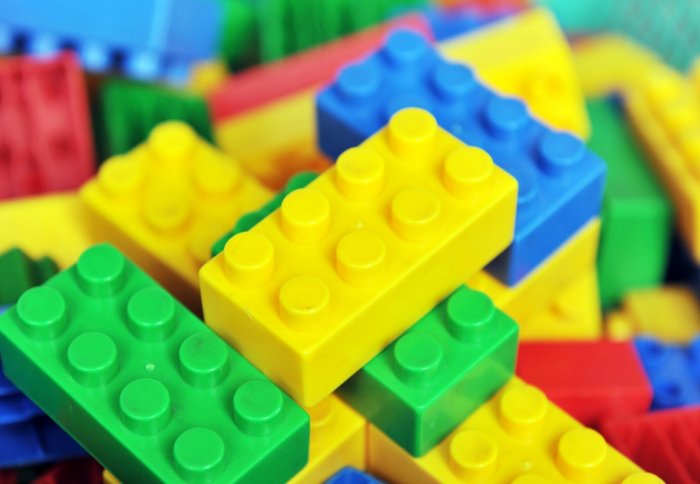 Pure DI
Learn and understand how DI works, what patterns and practices are helpful before using an automated way

Try putting your dependencies together manually to get a feeling for how to design your classes and interfaces

Once you‘ve written pages and pages of constructor calls, consider using a DI container
Composition root
The point where DI starts – ideally there is only one and it‘s at the very start of the application

When trying to fit DI into an existing application you might have multiple at first

Move them closer to the start of the application and eventually they will converge
Types of injection
Constructor Injection
constructor parameters
mandatory dependencies
Property Injection
properties/setter
optional dependencies
Null-Object pattern
Field Injection
Use only in exceptional cases – this is not possible with pure DI
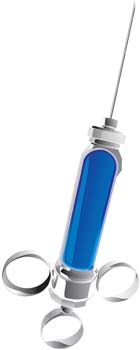 Testing with Dependency Injection
Refactor classes for DI
For each dependency:
Extract a “Testable” interface
Have concrete class implement the interface
Update the original class to use the interface
Create a test class that implements the interface – called a Mock object
Use the mock object for testing
Refactor the class for DI(before)
public class View {
  private Model model;
  
  public View () {
    model = new Model();
  }

  public Model getModel() {
    return model;
  }
}
Refactor the class for DI(after)
public class View {
  private Model model;
  
  public View (Model m) {
    model = m;
  }

  public Model getModel() {
    return model;
  }
}
Extract a "testable" interface
What does a model have?

public interface IModel {
  Expected<Boolean> addClass (String name);
  Expected<Boolean> renameClass (String oldName, String newName);
  Expected<Boolean> removeClass (String name);
  ...
}
Have the concrete class implement the interface
public class Model implements IModel {
  public Expected<Boolean> addClass (String name) {
    ...
  }
  public Expected<Boolean> renameClass (String oldName, String newName) {
    ...
  }
  ...
}
Update the Original Class
public class View {
  private IModel model;
  
  public View (IModel m) {
    model = m;
  }

  public IModel getModel() {
    return model;
  }
}
Create a Mock Object
public class AlwaysErrorModel implements IModel {
  public Expected<Boolean> addClass (String name) {
    return Expected.of(new Exception(”duplicate”));
  }
  public Expected<Boolean> renameClass (String oldName, String newName) {
    return Expected.of(new Exception(”old class name does not exist”));
  }
  ...

}
When to Actually Use Mock Objects?
Testing complex controller logic
Testing UIs (can’t always run the UI)
When you cannot reproduce
When the real object is slow/complex